Мастер-класс «Пушистая копилка тигр»
Выполнила работу
Черникова Полина
Ученица 8 класса
МАОУ СШ № 151
Что нужно для нашего изделия
Скульптурный пластилин (можно обычный)
Основание для копилки из любого материала и любой формы(я взяла коробку от новогоднего печенья)
Пушистая пряжа оранжевого цвета
Пластилин черного, белого, желтого цветов
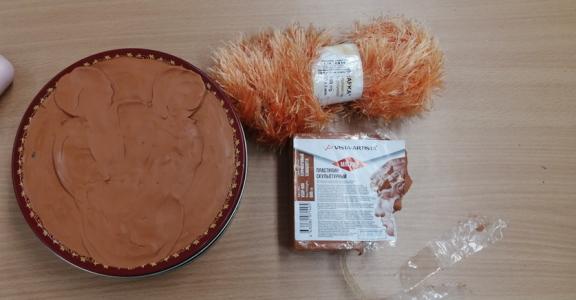 Ход работы
Берем основание нашей будущей копилки и начинаем медленными движениями размазывать по всему периметру скульптурный пластилин, как показано на картинке.
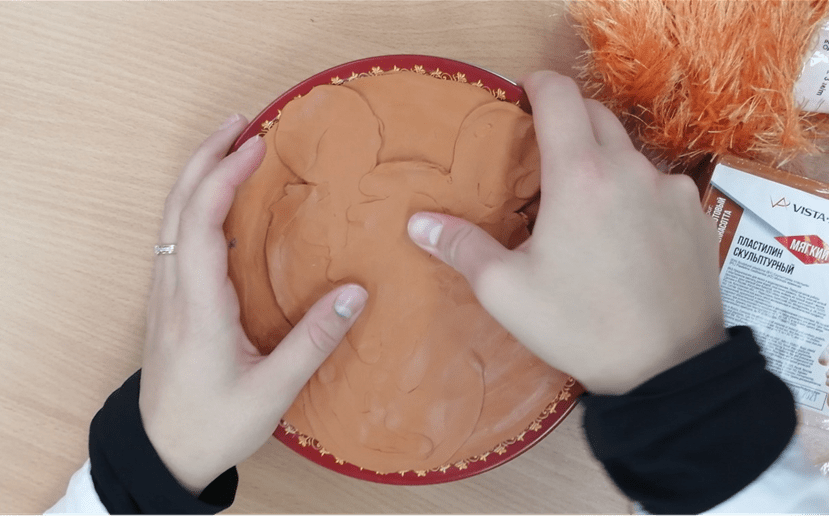 Постепенно формируем мордочку тигра.
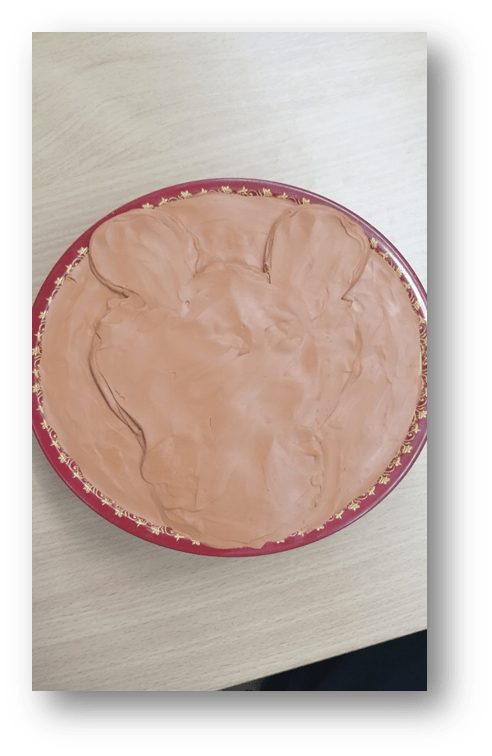 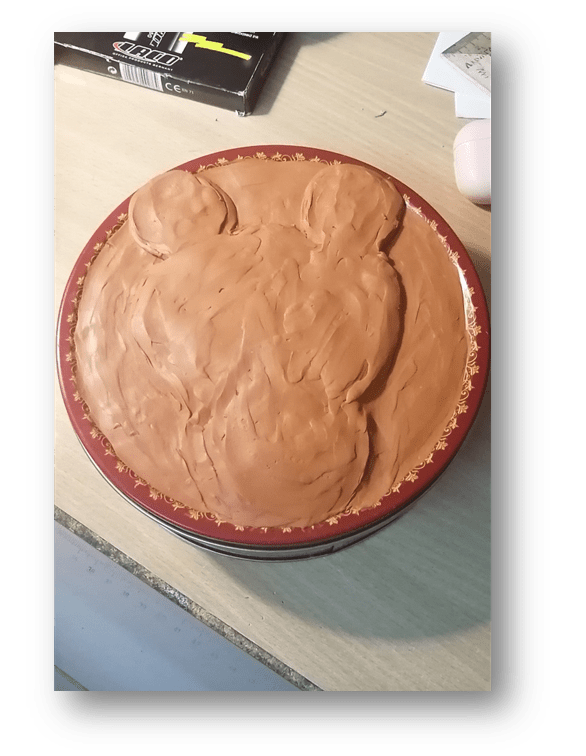 Придаём мордочке объем.
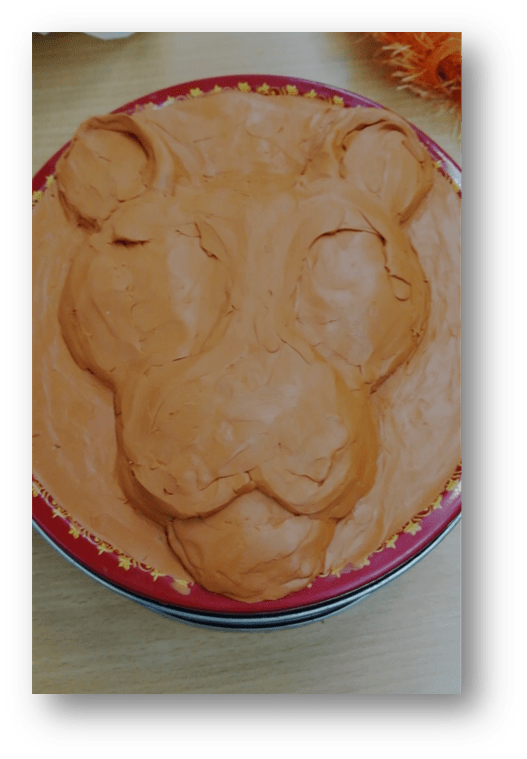 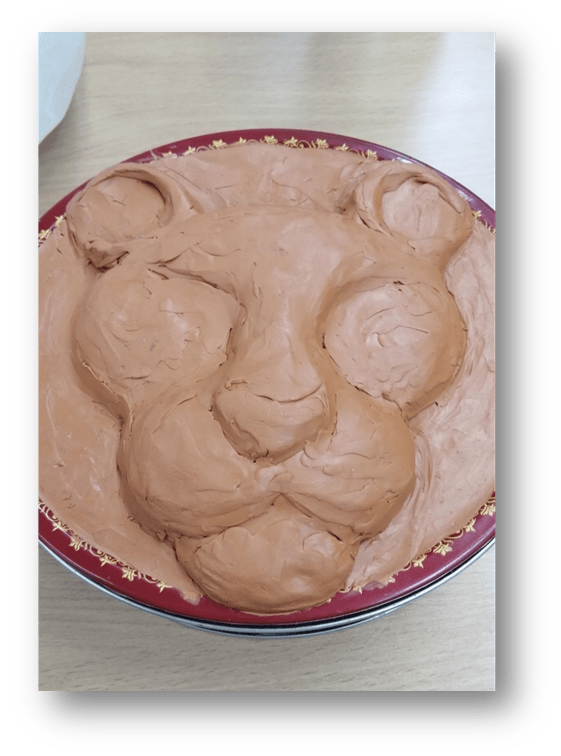 Цветным пластилином формируем глаза, полоски на теле, нос и т.д.
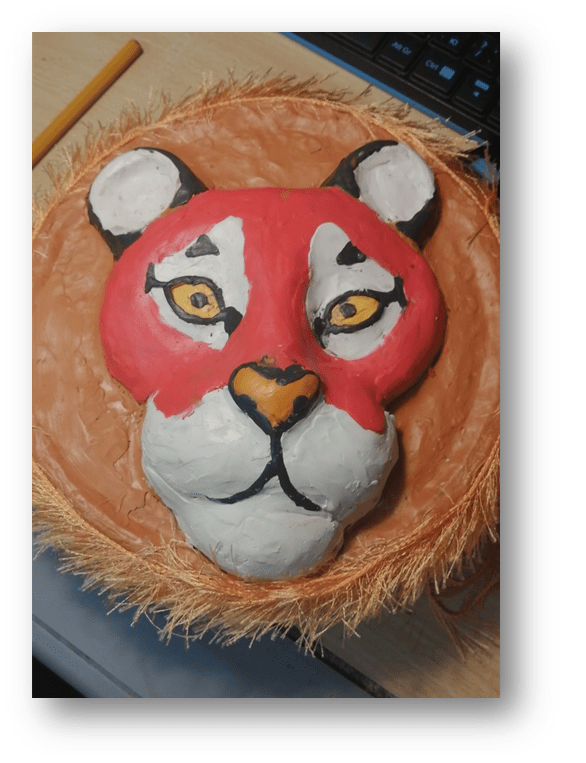 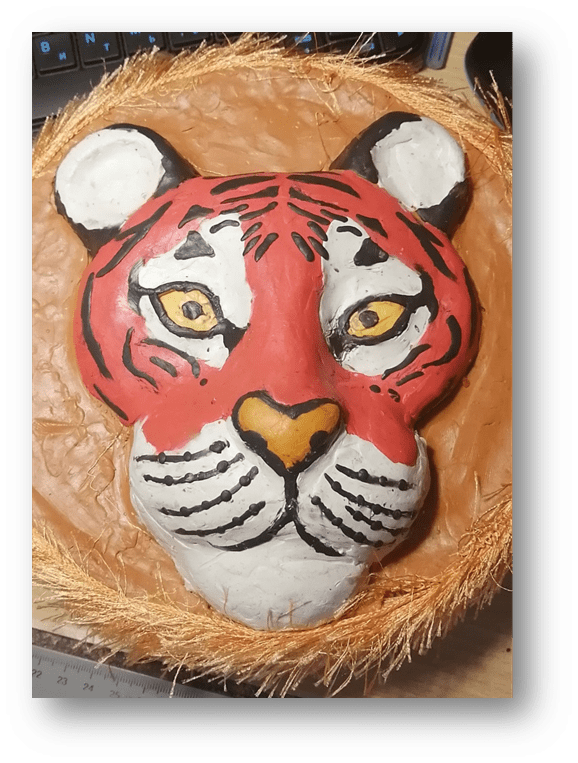 Берем пряжу и начинаем наматывать на копилку, вдавливая в пластилин.
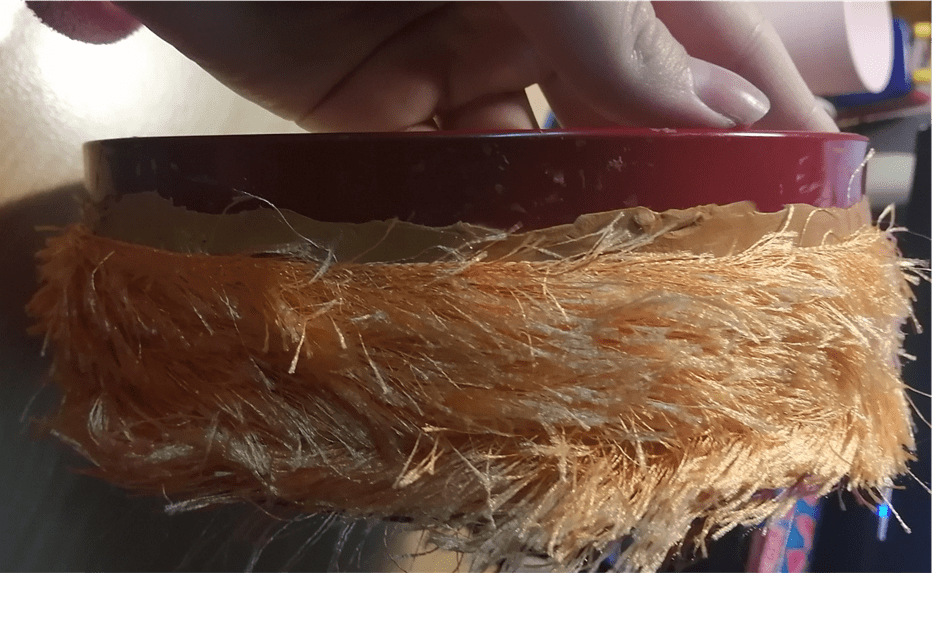 Последним шагом проделываем в копилке в любом месте дырочку для денег.
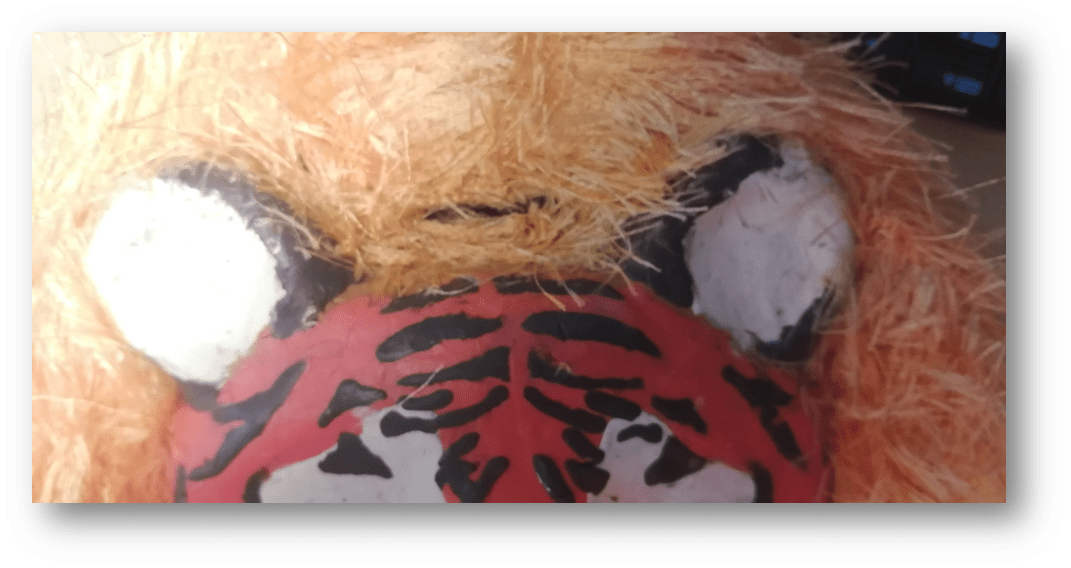 Наша объемная копилка в виде тигра готова!
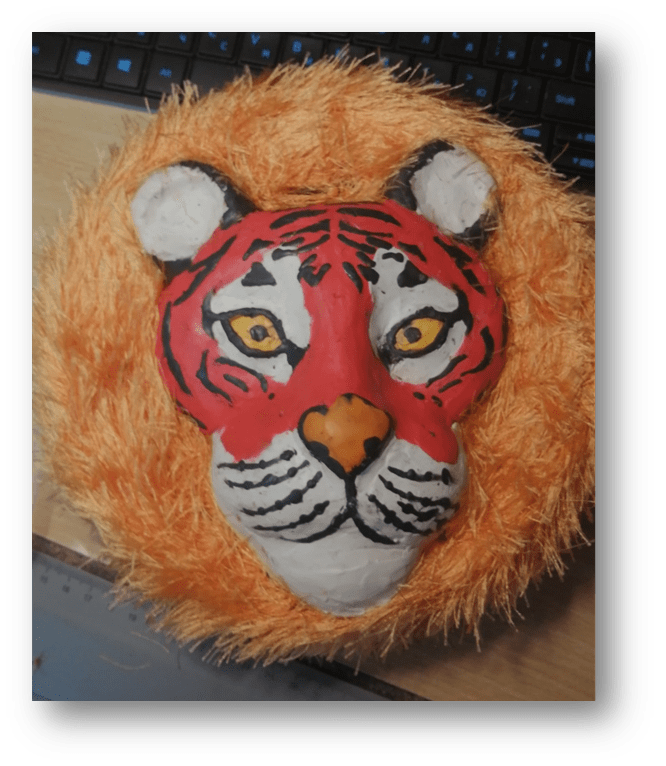